Budget Extension Form Updates
Kendra Hayward
Office of Sponsored Programs
MRAM
New Budget Extension Form 
& Updated Guidance Publication on 9/20/17
9/19 after 5pm:
Budget Extension request form replacement

Document attachment & updated questions

One form to handle all your no cost extension (NCE) & temporary budget extension requests at the same time 

NIH 2nd NCE request 

Updated temporary budget vs. advance budget guidance
New NIH 2nd NCE Request
New NIH Prior Approval Module allows OSP to submit 2nd NCE requests within eRA Commons directly.

New form guides requestor to attach 3 NIH required PDFs:
Programmatic Justification Document	
Budget Document
Progress Report

Same info NIH has always requested - new format 
	
This new NIH process enables tracking of requests directly within eRA Commons upon submission.
Finding the Form
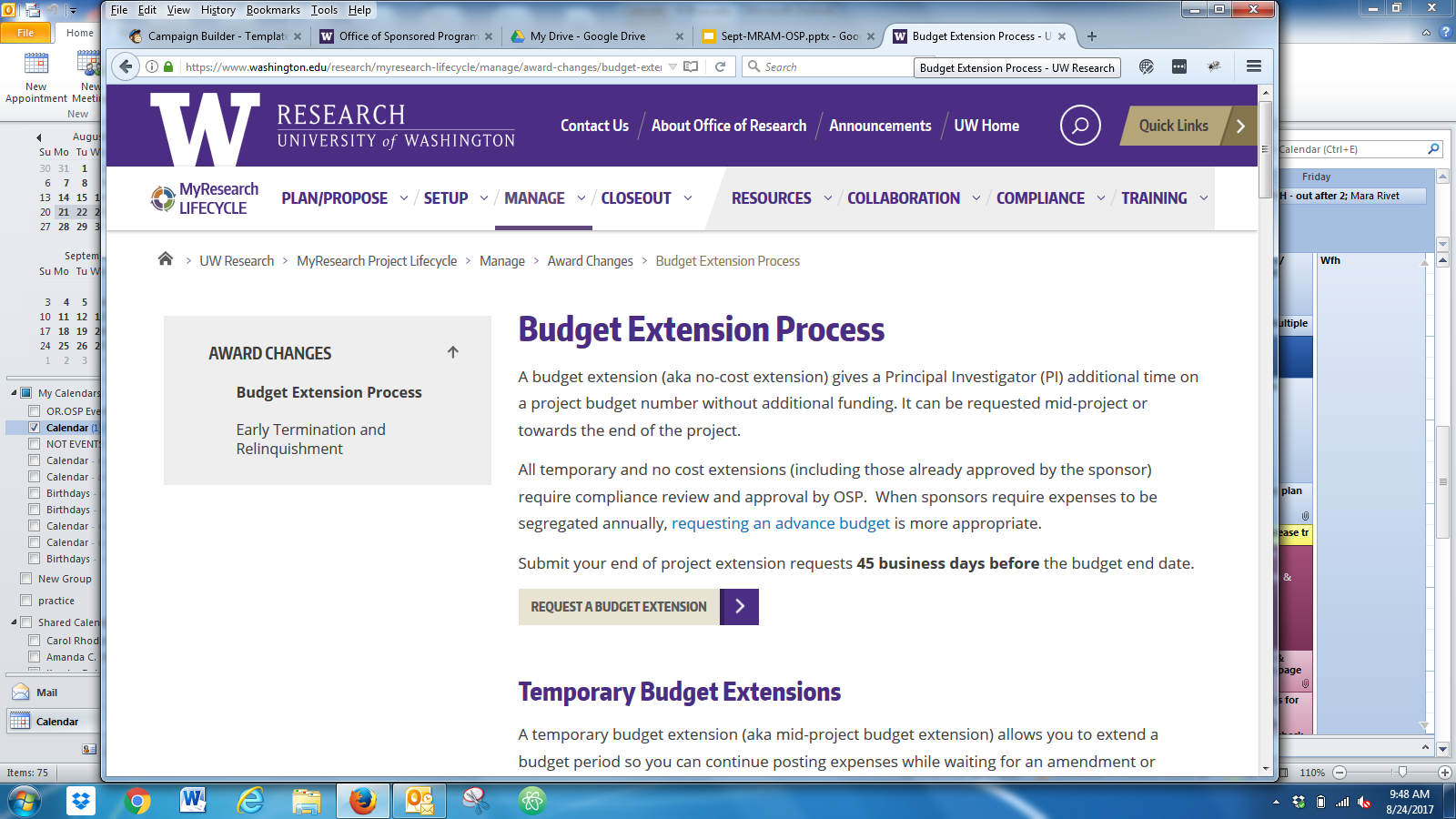 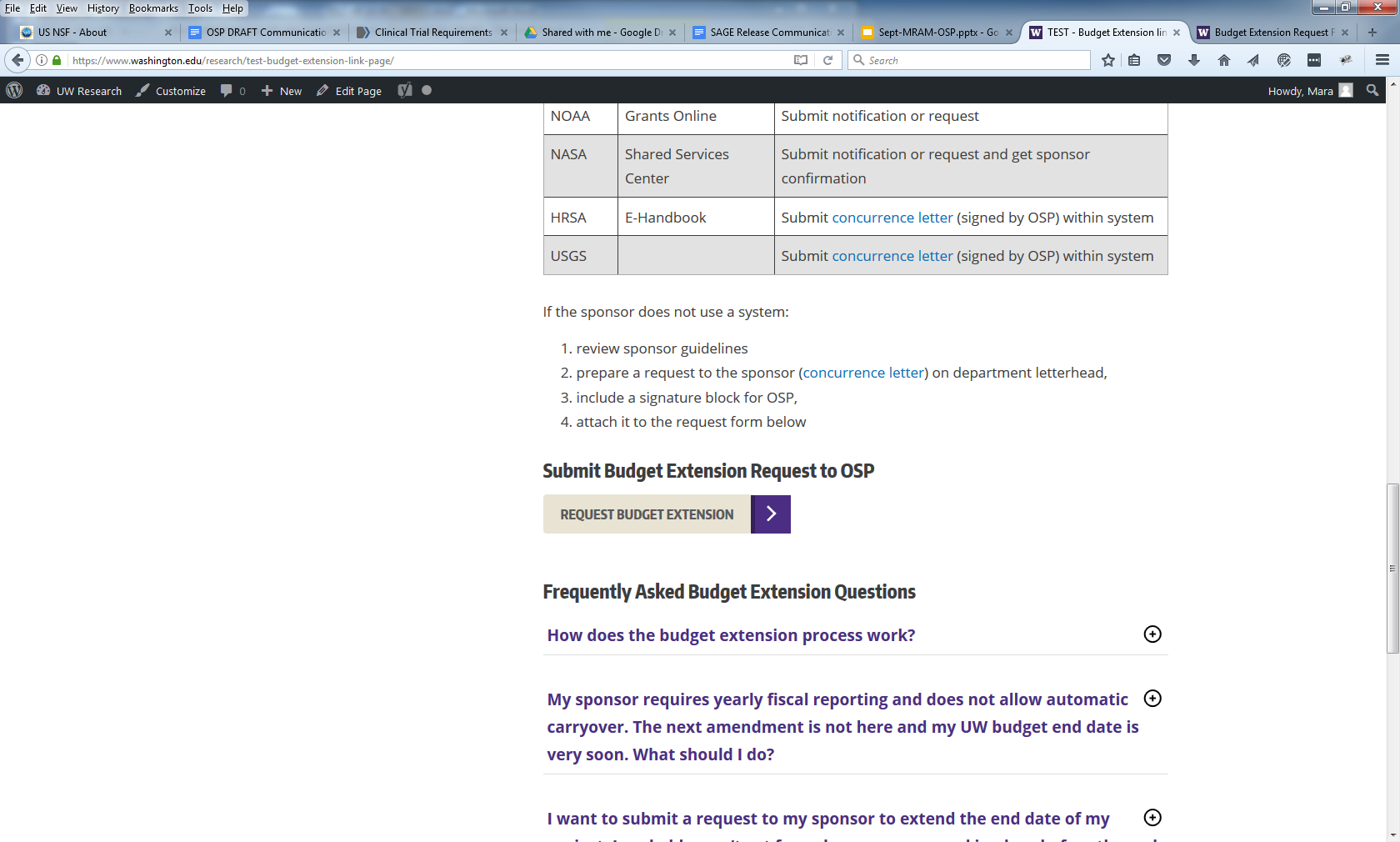 https://www.washington.edu/research/myresearch-lifecycle/manage/award-changes/budget-extensions/
[Speaker Notes: Current form will redirect but only for a few months
Update your bookmarks!]
Thank you testers!
A huge thanks to all our staff & campus testers!


Questions? 

email osp@uw.edu
Don’t Forget 
Research Administrators Day
Monday, September 25!